DUBBO-GO 3.0
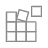 k8s
ZK
etcd
nacos
Register
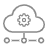 Protocol
failover
failsave
Random
RR
v3router
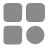 triple
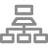 TPS limit
…
failfast
Least active
Cluster
gRPC
Load Balance
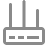 Dubbo
Generic invoke
service1
interface1
Router
jsonRPC
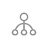 Dubbo
triple
tracing
service2
interface2
rest
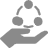 Proxy
…
…
…
…
…
gRPC
config
Invoker
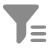 Filter
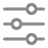 ZK
Etcd
Apollo
Nacos
Nacos
ZK
Config Center
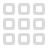 Metadata Center
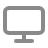 Zipkin
Jaeger
Monitor
RR 	     -> Round Robin  
 Hlty Inst -> Healthy instance first
Metadata center
Registry
etcd
nacos
zk
zk
etcd
nacos
Provider
Consumer
Common Modules
Registry
Registry
RR 		-> Round Robin
 Lst atv 	-> Least Active
protocol
invoker
filter
proxy
proxy
cluster
Router
LB
tps limit
triple
triple
service1
v3router
random
HTTP / TCP
interface1
failover
Subscribe
Register
dubbo
dubbo
Notify
service2
interface2
failfast
generic
RR
grpc
grpc
service3
interface3
failsafe
…
jsonrpc
jsonrpc
Lst atv
…
…
…
rest
Config
Config
Tracing
Tracing
rest
Monitor(opentracing API)
Config center
nacos
apollo
zk
zipkin
…
jaeger
chain
Tri://









Triple-go
protoc-gen-dubbo3
Consumer
Dubbo-go
Codec
RPC
Protobuf
UnaryRPC
Invoker
Invocation
Provider
Hessian
StreamRPC
PBStub
Triple-Protocol
MsgPack
Protocol
Header
Codec
Stream
…
Stream
Invoker
Triple-HTTP2
Triple-Protocol
Status
Method
ServiceMap
Interface
Codec
Protocol
Header
Processor
Triple-HTTP2
Trailer
HTTPHandler
Post
StreamPost
Trailer
net/http
HTTPClient
Dubbo-go
net/http
PBStub
Services
Post
HTTPListener
Triple
HTTP2
Triple-go
gRPC
Triple-java